1.6.2021
DOPRAVNÍ NEHODOVOST NA ÚZEMÍ MORAVSKOSLEZSKÉHO KRAJEZA ROK 2020
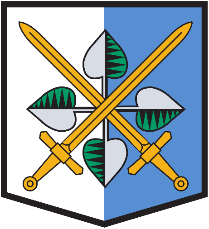 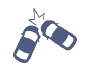 CELKOVÉ NÁSLEDKY DOPRAVNÍCH NEHOD(ROK 2020 S POROVNÁNÍM)
2
Nehodovost na území Moravskoslezského kraje za 2020
1.6.2021
HLAVNÍ PŘÍČINY DOPRAVNÍCH NEHOD – jen motorová vozidla(ROK 2020 S POROVNÁNÍM)
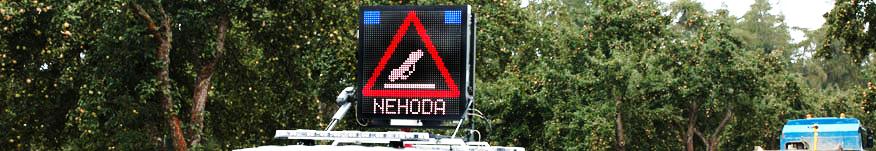 3
Nehodovost na území Moravskoslezského kraje za 2020
1.6.2021
CELKEM DOPRAVNÍCH NEHOD PO OKRESECH(ROK 2020 S POROVNÁNÍM)
4
Nehodovost na území Moravskoslezského kraje za 2020
1.6.2021
CEKEM USMRCENÝCH OSOB PŘI DN PO OKRESECH(ROK 2020 S POROVNÁNÍM)
15x (-9)	řidič osobního či nákladního automobilu (14x OA, 1x NA)
8x (-2)	chodec
5x (-3)	motocyklista
4x (-3)	spolujezdec
6x (+2)	cyklista
5
Nehodovost na území Moravskoslezského kraje za 2020
1.6.2021
NEJTRAGIČTĚJŠÍ NEHODY – Oborná, okr. Bruntál
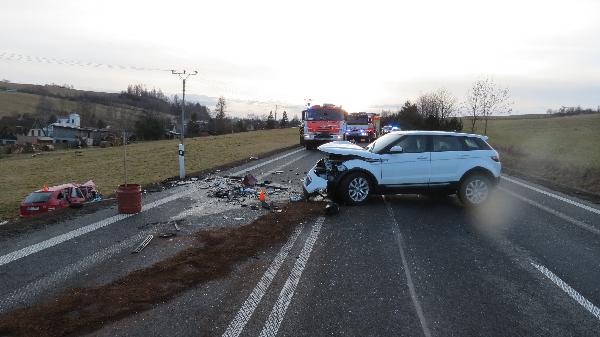 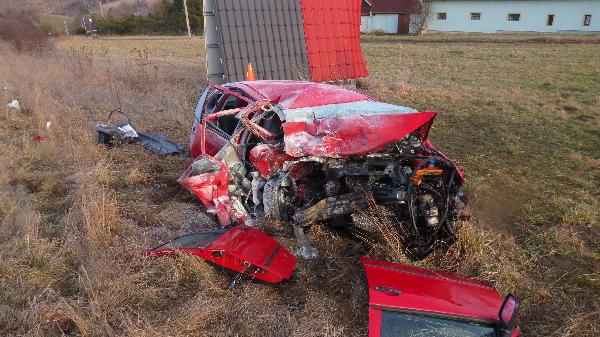 Datum a čas: pondělí 3. 2. 2020 v 14:40 hod.
Místo: sil. I/45 km 27,67 v katastru obce Oborná, okr. Bruntál
Děj: 35letá řidička vozidla Škoda Fabia combi jedoucí ve směru na Bruntál přejela vlivem nevěnování se řízení na třípruhové komunikaci do protisměru, kde se střetla s protijedoucím vozidlem Land Rover 50leté řidičky.
Následek: 2x smrtelné zranění + 3x lehké zranění
6
Nehodovost na území Moravskoslezského kraje za 2020
1.6.2021
NEJTRAGIČTĚJŠÍ NEHODY – Rychvald, okr. Karviná
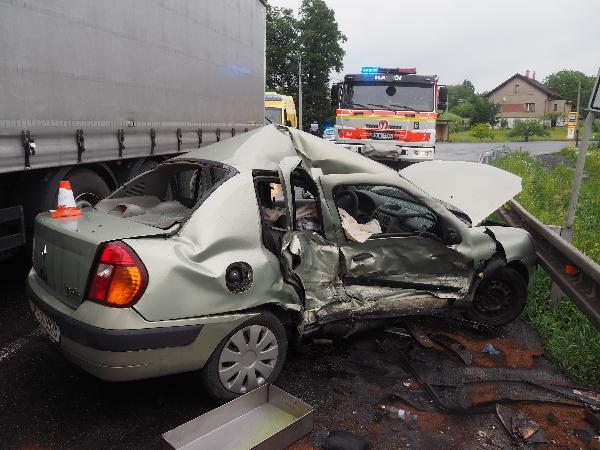 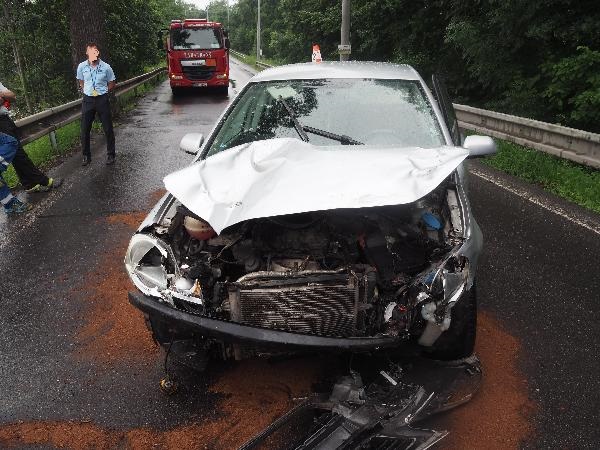 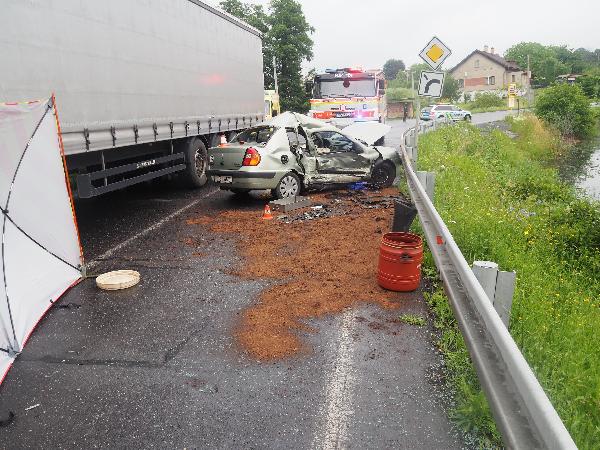 Datum a čas: pátek 3. 7. 2020 v 11:25 hod.
Místo: Rychvald, sil. II/470 km 6,45, okr. Karviná
Děj:  69letý řidič osobního vozidla Renault Thalia jedoucí ve směru od Rychvaldu do Ostravy nepřizpůsobil rychlost jízdy a po projetí levotočivé zatáčky uvedl vozidlo do smyku, přejel do protisměru, kde se střetl s protijedoucím vozidlem Volkswagen Polo 42leté řidičky
Následek: 2x smrtelné zranění + 1x lehké zranění
7
Nehodovost na území Moravskoslezského kraje za 2020
1.6.2021
NEJTRAGIČTĚJŠÍ NEHODY – Lichnov, okr. Nový Jičín
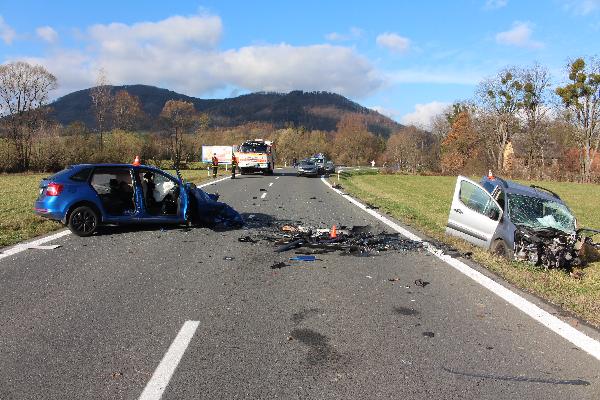 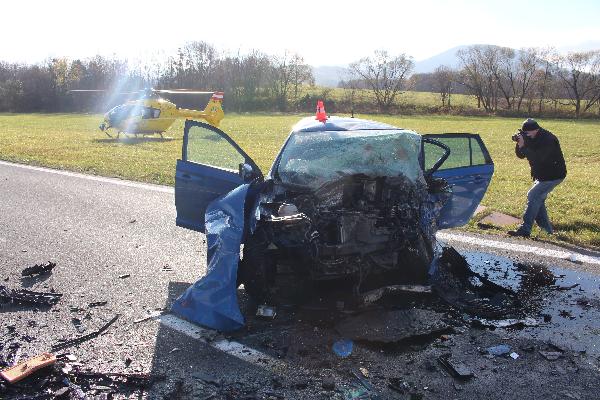 Datum a čas: sobota 21. 11. 2020 v 9:44 hod.
Místo: Lichnov, sil. I/58 km 12,93, okr. Nový Jičín
Děj:  63letý řidič osobního vozidla Škoda Rapid jedoucí ve směru na Frenštát pod Radhoštěm přejel po projetí levotočivé zatáčky do protisměru, kde se čelně střetl s protijedoucím vozidlem Citroen Berlingo 63letého řidiče.
Následek: 2x smrtelné zranění
8
Nehodovost na území Moravskoslezského kraje za 2020
1.6.2021
V ROCE 2020 SE POLICIE ZAMĚŘOVALA NA TYTO PRIORITY:
VIDITELNÝ DOHLED				             (vyvážený výkon služby v poměru viditelného a skrytého dohledu)
ZRANITELNÍ ÚČASTNÍCI SILNIČNÍHO PROVOZU 		   (chodci, cyklisté, motocyklisté)
VYTVÁŘENÍ BEZPEČNÉHO DOPRAVNÍHO PROSTORU
NEPOZORNOST ZA VOLANTEM 			                 (mobily apod.)
PLYNULÝ DÁLNIČNÍ PROVOZ
PRIORITY POLICIE MORAVSKOSLEZSKÉHO KRAJE:
UŽÍVÁNÍ TELEFONU ZA JÍZDY
JÍZDA V JÍZDNÍCH PRUZÍCH
9
Nehodovost na území Moravskoslezského kraje za 2020
1.6.2021
2. ZRANITELNÍ ÚČASTNÍCI
SILNIČNÍ KONTROLY ZAMĚŘENÉ NA BEZPEČNOST CHODCŮ A CYKLISTŮ V ROCE 2020(ZA KRAJSKÉ ŘEDITELSTVÍ POLICIE MORAVSKOSLEZSKÉHO KRAJE + porovnání s rokem 2019)
10
Nehodovost na území Moravskoslezského kraje za 2020
1.6.2021
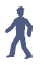 2. ZRANITELNÍ ÚČASTNÍCI - CHODCI
POČET DOPRAVNÍCH NEHOD SRÁŽKA S CHODCEM V ROCE 2020 PO OKRESECH
z toho zaviněno 81 (-9)
NÁSLEDKY
11
Nehodovost na území Moravskoslezského kraje za 2020
1.6.2021
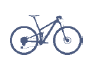 2. ZRANITELNÍ ÚČASTNÍCI - CYKLISTÉ
POČET DOPRAVNÍCH NEHOD V ROCE 2020 S CYKLISTY PO OKRESECH
z toho zaviněno 406 (+8)
NÁSLEDKY
12
Nehodovost na území Moravskoslezského kraje za 2020
1.6.2021
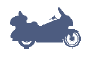 2. ZRANITELNÍ ÚČASTNÍCI - MOTOCYKLISTÉ
POČET DOPRAVNÍCH NEHOD V ROCE 2020 S MOTOCYKLISTY PO OKRESECH
z toho zaviněno 131 (-3)
NÁSLEDKY
13
Nehodovost na území Moravskoslezského kraje za 2020
1.6.2021
3. VYTVÁŘENÍ BEZPEČNÉHO DOPRAVNÍHO PROSTORU
V roce 2020 posuzovala moravskoslezská policie místa tragických dopravních nehod, navrhovala dopravně inženýrská opatření za účelem zvýšení bezpečnosti silničního prostoru, kontrolovala stav a opodstatněnost dopravního značení:
14
Nehodovost na území Moravskoslezského kraje za 2020
1.6.2021
4. NEPOZORNOST ZA VOLANTEM a 5. PLYNULÝ DÁLNIČNÍ PROVOZ
Moravskoslezská policie se v roce 2020 zaměřila na užívání telefonu za jízdy a jízdu v jízdních pruzích (zejména na dálničních tělesech). Počet zjištěných přestupků:
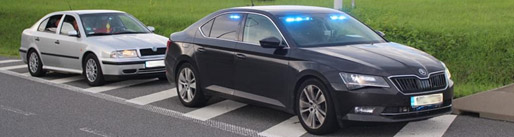 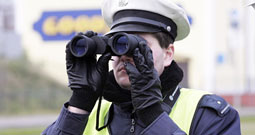 15
Nehodovost na území Moravskoslezského kraje za 2020
1.6.2021
ZÁKLADNÍ VÝSLEDNÁ ČINNOST ZA ROK 2020SOUČTY ZA KRAJSKÉ ŘEDITELSTVÍ POLICIE MORAVSKOSLEZSKÉHO KRAJE
16
Nehodovost na území Moravskoslezského kraje za 2020
1.6.2021
REPUBLIKOVÉ PRIORITY DOPRAVNÍ POLICIE NA ROK 2021
VIDITELNÝ DOHLED				                  (vyvážený poměr mezi viditelným a skrytým dohledem)
2.   NEPŘIMĚŘENÁ RYCHLOST
           (represe a prevence v obci i mimo obec, využívání techniky)
BEZPEČNÝ DOPRAVNÍ PROSTOR
PLYNULÝ DÁLNIČNÍ PROVOZ
ZRANITELNÍ ÚČASTNÍCI SILNIČNÍHO PROVOZU 		   (chodci, cyklisté, motocyklisté)
PRIORITY POLICIE MORAVSKOSLEZSKÉHO KRAJE:
UŽÍVÁNÍ TELEFONU ZA JÍZDY
JÍZDA V JÍZDNÍCH PRUZÍCH
NEPŘIMĚŘENÁ RYCHLOST
17
Nehodovost na území Moravskoslezského kraje za 2020
1.6.2021
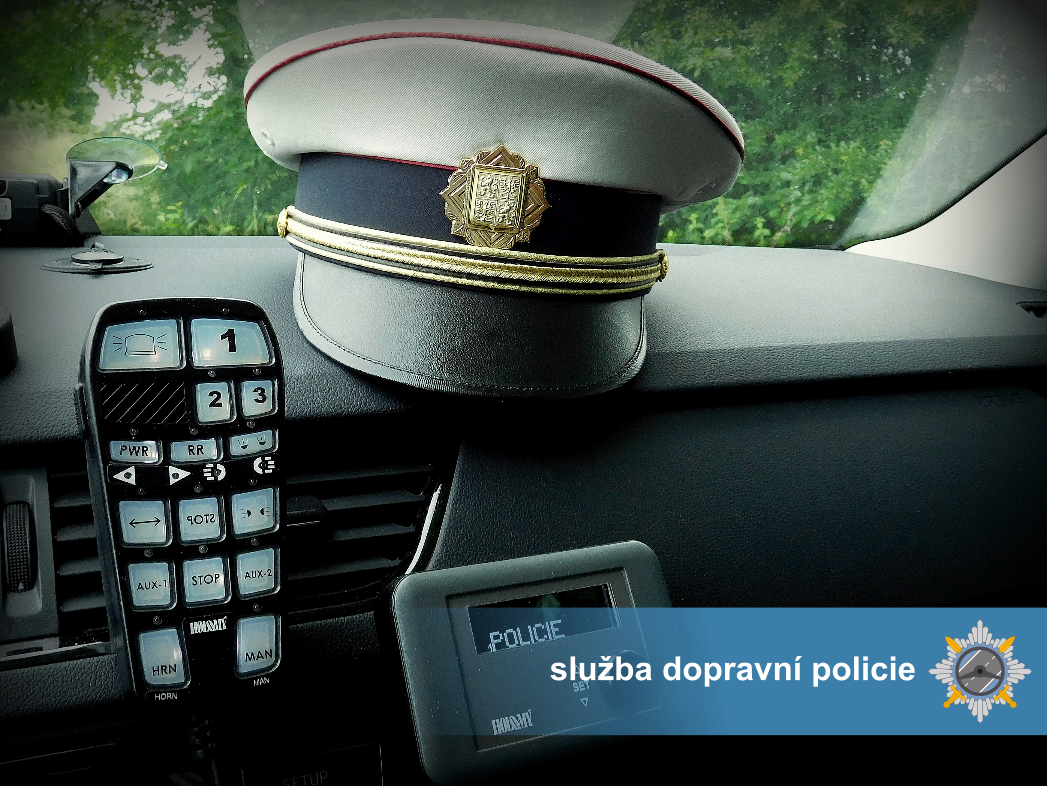 prezentaci zpracoval 		                                                          
odbor služby dopravní policie
Krajského ředitelství policie Moravskoslezského Kraje
18
Nehodovost na území Moravskoslezského kraje za 2020
8.1.2021